Programy wsparcia NCBR skierowane do MŚP
Daniel Maksym
Misja NCBR
Wsparcie polskich przedsiębiorstw oraz jednostek naukowych w rozwijaniu ich zdolności do tworzenia i wykorzystywania rozwiązań opartych na wynikach B+R w celu nadania impulsu rozwojowego gospodarce i z korzyścią dla społeczeństwa.
Przychody osiągane na wynikach działalności B+R są coraz bardziej widoczne w strukturze przychodów operacyjnych przedsiębiorstw.
Minimalna, satysfakcjonująca stopa zwrotu z projektu B+R w okresie 5 lat od wdrożenia wyników
powyżej 100%
11% odpowiedzi
0 - 10%
28% odpowiedzi
50 - 100%
15% odpowiedzi
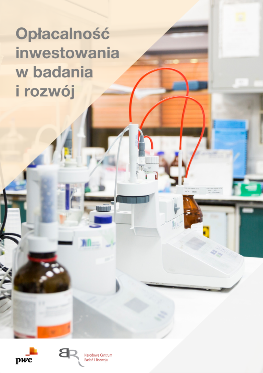 20 - 50%
22% odpowiedzi
11 - 20%
24% odpowiedzi
Raport z wynikami badania do pobrania na: www.ncbr.gov.pl
16,62%
9,74%
2008 r.
2014r.
[Speaker Notes: NCBR jest agencją wykonawczą MNiSW powołaną do realizacji zadań z zakresu polityki naukowej, naukowo-technicznej i innowacyjnej państwa, a głównym zadaniem Centrum jest zarządzanie i realizacja programów/projektów, które bezpośrednio przekładają się na rozwój innowacyjności.

Przedsiębiorcom opłaca się inwestować w badania i rozwój. Na przestrzeni lat widać, że udział przychodów generowanych na wynikach B+R w przychodach całkowitych jest coraz większy, bez względu na wielkość przedsiębiorstwa.
W 2014 roku wyniósł średnio 16,62%. Oznacza to, że udział przychodów z B+R w polskich przedsiębiorstwach wzrósł z 9,74% w 2008 r. aż o niemal 7 p.p. do roku 2014. 
Największy odsetek przychodów z wyników B+R w przychodach operacyjnych widoczny jest w sektorach chemicznym i farmaceutycznym (47,33%), produkcji pojazdów i maszyn (45,66%) oraz IT (25,24%).

Wartość nakładów wewnętrznych ogółem na działalność badawczą i rozwojową (GERD) w 2015 r. kształtowała się na poziomie 18 060,7 mln zł, tj. o 11,7% wyższym niż w roku poprzednim. Intensywność prac B+R, czyli udział nakładów wewnętrznych na badania i prace rozwojowe w PKB, wyniosła 1,00% (wobec 0,94% w 2014 r.). Spośród czterech sektorów wykonawczych największy udział w nakładach wewnętrznych na prace B+R poniósł sektor przedsiębiorstw (46,5% nakładów ogółem). W działalności badawczej i rozwojowej (B+R) w 2015 r. zatrudnionych było 157,9 tys. osób, tj. o 2,9% więcej niż przed rokiem.]
Wartość nakładów wewnętrznych ogółem na działalność badawczą i rozwojową (GERD) w 2015 r. kształtowała się na poziomie 18 060,7 mln zł, tj. o 11,7% wyższym niż w roku poprzednim.
Intensywność prac B+R, czyli udział nakładów wewnętrznych na badania i prace rozwojowe w PKB, wyniosła 1,00% (wobec 0,94% w 2014 r.).
Spośród czterech sektorów wykonawczych największy udział w nakładach wewnętrznych na prace B+R poniósł sektor przedsiębiorstw (46,5% nakładów ogółem). 
W działalności badawczej i rozwojowej (B+R) w 2015 r. zatrudnionych było 157,9 tys. osób, tj. o 2,9% więcej niż przed rokiem.
Szybka Ścieżka Poddziałanie 1.1.1 Badania przemysłowe i prace rozwojowe realizowane przez przedsiębiorców
sprawdzenie technologii w warunkach rzeczywistych odniosło zamierzony efekt
TRL 9
zakończono badania i demonstrację ostatecznej formy technologii
TRL 8
Prace rozwojowe
dokonano demonstracji prototypu technologii w warunkach operacyjnych. 
Prototyp jest już prawie na poziomie systemu operacyjnego
TRL 7
określono koncepcję technologii lub jej przyszłe zastosowanie
dokonano demonstracji prototypu lub modelu systemu albo podsystemu technologii w warunkach zbliżonych do rzeczywistych
TRL 6
zweryfikowano komponenty lub podstawowe podsystemy 
technologii w środowisku zbliżonym do rzeczywistego
TRL 5
Badania 
przemysłowe
zweryfikowano komponenty technologii lub podstawowe jej podsystemy w warunkach laboratoryjnych
TRL 4
potwierdzono analitycznie i eksperymentalnie krytyczne funkcje 
lub koncepcje technologii
TRL 3
TRL 2
zaobserwowano i opisano podstawowe zasady danego zjawiska
TRL 1
Badania 
podstawowe
Szczegółowe informacje
[Speaker Notes: 1. W 1.1.1 Szybka ścieżka dla dużych i osobno dla MŚP są otwarte konkursy z naborami do końca grudnia br.

2. 1.1.2 linie pilotażowe  konkurs się zakończył - na chwilę obecną nie planujemy następnych wszystko ma być w szybkiej ścieżce. Może zostać informacyjnie do decyzji.

3. W programach sektorowych 1.2 aktualnie są otwarte nabory w ramach konkursów INNOMOTO - nabór do 21 listopada 2016, IUSER do końca grudnia 2016 i do 20 grudnia PBSE 2016.


4. Konkurs Poddziałania 4.1.2 Regionalne agendy naukowo-badawcze, na ten rok został zakończony – z końcem lipca zakończono nabór wniosków. Przewiduje się nowe konkursy w 2017 r. Po zatwierdzeniu harmonogramów konkursów na rok 2017 będziemy informować na stronach NCBR o planowanych w przyszłym roku naborach.  Wsparcie udzielane jest na realizację projektów, które obejmują badania przemysłowe i eksperymentalne prace rozwojowe albo eksperymentalne prace rozwojowe, wpisujące się w zakres regionalnych agend naukowo-badawczych, opracowany na podstawie zagadnień badawczych zgłoszonych przez samorządy województw.
W konkursie w ramach Poddziałania 4.1.2 Regionalne agendy naukowo-badawcze, projekt może być realizowany wyłącznie w ramach konsorcjum, w którego skład wchodzi: co najmniej jedna jednostka naukowa z zastrzeżeniem jednak, że nie może być to podmiot, którego wyłącznym celem jest rozpowszechnianie na szeroką skalę wyników prac B+R poprzez nauczanie, publikacje lub transfer wiedzy oraz  2) co najmniej jedno przedsiębiorstwo. W skład konsorcjum może wejść nie więcej niż 5 podmiotów, z zastrzeżeniem, że udział kosztów kwalifikowanych przedsiębiorcy/przedsiębiorców w całkowitych kosztach kwalifikowalnych projektu wynosi minimum 30%. Liderem konsorcjum może być wyłącznie jednostka naukowa.  
Minimalna wartość kosztów kwalifikowalnych projektu 1 000 000 PLN. 
Maksymalna wartość kosztów kwalifikowalnych projektu 8 000 000 PLN. 

5. Konkursy Poddziałania 4.1.4 Projekty aplikacyjne, na ten rok zostały zakończone – nabór wniosków był do 2 listopada br. Przewiduje się nowe konkursy w 2017 r. Po zatwierdzeniu harmonogramów konkursów na rok 2017 będziemy informować na stronach NCBR o planowanych w przyszłym roku naborach. 
W 4.1.4 projekt może być realizowany wyłącznie w ramach konsorcjum, w którego skład wchodzi: 1) co najmniej jedna jednostka naukowa, w rozumieniu „organizacji prowadzącej badania i upowszechniającej wiedzę”, z zastrzeżeniem jednak, że nie może być to podmiot, którego wyłącznym celem jest rozpowszechnianie na szeroką skalę wyników prac B+R poprzez nauczanie, publikacje lub transfer wiedzy oraz 2) co najmniej jedno przedsiębiorstwo. W skład konsorcjum może wejść nie więcej niż 5 podmiotów, z zastrzeżeniem, że liczba przedsiębiorstw wchodzących w skład konsorcjum nie może być mniejsza niż połowa łącznej liczby konsorcjantów. Liderem konsorcjum może być jednostka naukowa lub przedsiębiorstwo. Minimalna wartość kosztów kwalifikowalnych projektu dofinansowanego wynosi 2 000 000 PLN. 
Maksymalna wartość dofinansowania projektu wynosi 10 000 000 PLN. Progi pomocowe jak dla badań przemysłowych i prac rozwojowych.]
Szybka Ścieżka Poddziałanie 1.1.1 Badania przemysłowe i prace rozwojowe realizowane przez przedsiębiorców
Premia +15%  - jeśli spełnienie warunku:
Szerokie rozpowszechnianie wyników badań
Poziom dofinansowania nie może przekroczyć 80% przy uwzględnieniu premii
[Speaker Notes: Wartość dotacji, na jaką mogą Państwo liczyć, jest uzależniona z jednej strony od wielkości przedsiębiorstwa, z drugiej zaś od rodzaju prowadzonych badań (czyli badań przemysłowych i prac rozwojowych, o których mówiłem przed momentem).
Zasadą jest, że badania przemysłowe mogą liczyć na wyższą dotację niż prace rozwojowe.
I tak, projekt naszego przeciętnego Kowalskiego, może liczyć na dofinansowanie w wysokości od 35% do 70%.
Co więcej, dodatkowe 15 punktów procentowych dofinansowania, mogą Państwo dostać w przypadku spełnienia dodatkowych warunków, tj…. 
Prosimy pamiętać jednak, iż w żadnym przypadku wartość dofinansowania nie może przekroczyć 80%.]
Szybka Ścieżka Poddziałanie 1.1.1 Badania przemysłowe i prace rozwojowe realizowane przez przedsiębiorców
Koszty kwalifikowane do dotacji
Koszty zatrudnienia personelu badawczego i pomocniczego (wynagrodzenia)
Podwykonawstwo (ograniczenia wartościowe i podmiotowe)
Pozostałe koszty operacyjne
Koszty pośrednie (do 17%)
[Speaker Notes: Jakie zatem koszty mogą Państwo sfinansować w ramach projektów B+R?
Tak naprawdę są to te koszty, które są niezbędne do zrealizowania projektu badawczego i osiągnięcia jego celu.

<drugi klik>
Przede wszystkim są to koszty zatrudnienia personelu badawczego – czyli koszty albo pracowników zatrudnionych w firmie realizujących prace B+R na rzecz projekty, albo osób zatrudnionych na podstawie umowy zlecenie. Ważne jest, iż z punktu widzenia pracodawcy koszty personelu to koszty „brutto brutto” – czyli z pełnymi obciążeniami po stronie pracodawcy. Poza kosztami personelu badawczego również koszty pracowników technicznych oraz pozostałych pracowników pomocniczych
Podwykonawstwo, czyli zlecanie stronie trzeciej części merytorycznych prac projektu, które nie są wykonywane na terenie i pod bezpośrednim nadzorem beneficjenta oraz koszty zasobów udostępnionych przez strony trzeciej, nie może przekroczyć 50% całkowitych kosztów kwalifikowanych projektu.
Pozostałe koszty operacyjne – koszty aparatury naukowo-badawczej i wartości niematerialnych i prawnych, koszty budynków i gruntów, i pozostałe koszty operacyjne (np. materiały, promocja, audyt).
Oraz  koszty pośrednie – rozliczane ryczałtowo (ulubiona kategoria beneficjentów, bo nie muszą przedstawiać żadnych dokumentów potwierdzających ich poniesienie).]
Szybka Ścieżka Poddziałanie 1.1.1 Badania przemysłowe i prace rozwojowe realizowane przez przedsiębiorców
Jak wygląda praktyka?
Szybka Ścieżka Poddziałanie 1.1.1 Badania przemysłowe i prace rozwojowe realizowane przez przedsiębiorców
Dziękujęza uwagę